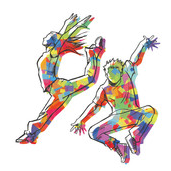 Rock´n´Roll
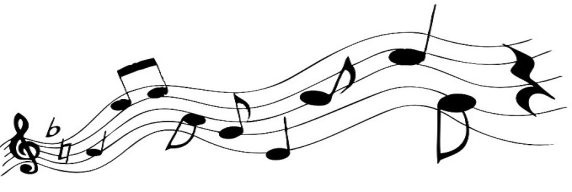 Schnupperworkshop
für Anfänger ab 7 Jahre
Wo?     Bürgerhaus Biebertal-Frankenbach

Wann?   Mittwochs, 14. + 21.02.2018

Uhrzeit? von 16:30 bis 17:15 Uhr
Rock´n´Roll ist für jedermann geeignet, der Spaß am Tanzen und Bewegung auf schnelle, fetzige Musik hat. Bei 2 Schnupperworkshops könnt ihr dies ausprobieren.
Anmeldung und nähere Infos:

Tel. 06446-889899 Diana Haas
Spielvereinigung 1951 Frankenbach e.V.
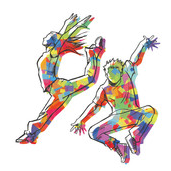 Rock´n´Roll
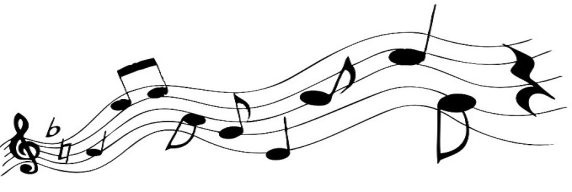 Schnupperworkshop
für Anfänger ab 7 Jahre
Wo?     Bürgerhaus Biebertal-Frankenbach

Wann?   Mittwochs, 14. + 21.02.2018

Uhrzeit? von 16:30 bis 17:15 Uhr
Rock´n´Roll ist für jedermann geeignet, der Spaß am Tanzen und Bewegung auf schnelle, fetzige Musik hat. Bei 2 Schnupperworkshops könnt ihr dies ausprobieren.
Anmeldung und nähere Infos:

Tel. 06446-889899 Diana Haas
Spielvereinigung 1951 Frankenbach e.V.
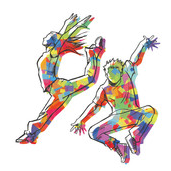 Rock´n´Roll
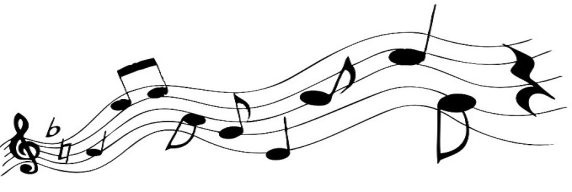 Schnupperworkshop
für Anfänger ab 7 Jahre
Wo?     Bürgerhaus Biebertal-Frankenbach

Wann?   Mittwochs, 14. + 21.02.2018

Uhrzeit? von 16:30 bis 17:15 Uhr
Rock´n´Roll ist für jedermann geeignet, der Spaß am Tanzen und Bewegung auf schnelle, fetzige Musik hat. Bei 2 Schnupperworkshops könnt ihr dies ausprobieren.
Anmeldung und nähere Infos:

Tel. 06446-889899 Diana Haas
Spielvereinigung 1951 Frankenbach e.V.
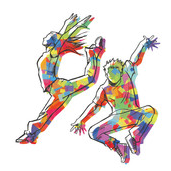 Rock´n´Roll
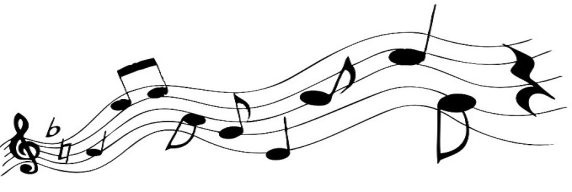 Schnupperworkshop
für Anfänger ab 7 Jahre
Wo?     Bürgerhaus Biebertal-Frankenbach

Wann?   Mittwochs, 14. + 21.02.2018

Uhrzeit? von 16:30 bis 17:15 Uhr
Rock´n´Roll ist für jedermann geeignet, der Spaß am Tanzen und Bewegung auf schnelle, fetzige Musik hat. Bei 2 Schnupperworkshops könnt ihr dies ausprobieren.
Anmeldung und nähere Infos:

Tel. 06446-889899 Diana Haas
Spielvereinigung 1951 Frankenbach e.V.